Qu’est-ce que le langage et à quoi sert-il?
Eléments de linguistique
«  Signifié ,signifiant, référent », Ferdinand de Saussure
«  Les fonctions du langage », Roman Jakobson
«  Signifié et signifiant », Ferdinand de Saussure
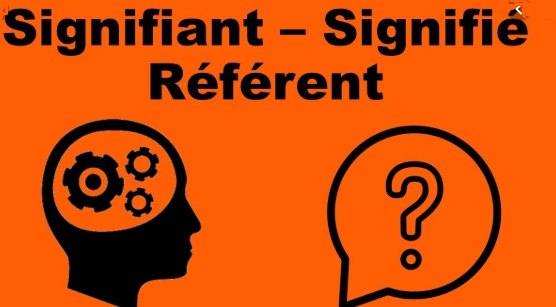 Schéma
Le signifié : le concept de chat ( image du milieu)

Le signifiant (dessin de droite et le mot même «  chat »)

Le référent ( la réalité physique du chat : image de gauche)
Quels liens unissent ces images?
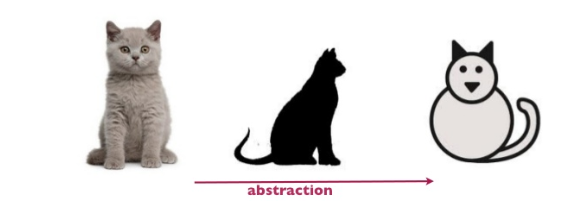 En résumé
Le signifié : le concept de chat ( image du milieu)

Le signifiant (dessin de droite et le mot même «  chat »)

Le référent ( la réalité physique du chat : image de gauche)
Les fonctions du langageselon Jakobson
INTRODUCTION
La fonction référentielle
Exemple :La terre a tremblé au Japon le 23 janvier.
Le message est centré sur le sujet même du message. Le langage décrit le monde ; il s’agit bien souvent de la fonction primordiale du langage: informer
La fonction expressive
Exemple :Ainsi disant, je marchais à grands pas, le visage enflammé, le vent sifflant dans chevelure ne sentant ni pluie, ni frimas, enchanté, tourmenté, et comme possédé par le démon de mon cœur. 
Chateaubriand, René
La fonction impressive ou conative
Oh! Fuis! Détourne-toi de mon chemin fatal, hélas! Sans le vouloir, je te ferais du mal!
	Hugo, Hernani
La fonction phatique
La fonction métalinguistique
https://www.dailymotion.com/video/x1tmk
La fonction poétique
Ses purs ongles très haut dédiant leur onyx,
L'Angoisse, ce minuit  soutient, Lampadophore
Maint rêve vespéral brûlé par le Phénix 
Que ne recueille pas de cinéraire amphore

 Sur les crédences, au salon vide : nul ptyx
Aboli bibelot d'inanité sonore, 
(Car le Maître est allé puiser ses pleurs au Styx
Avec ce seul objet dont le Néant s'honore.)
CONCLUSION
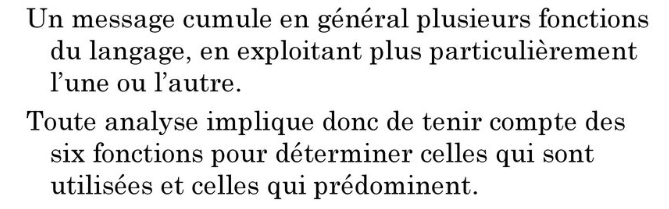